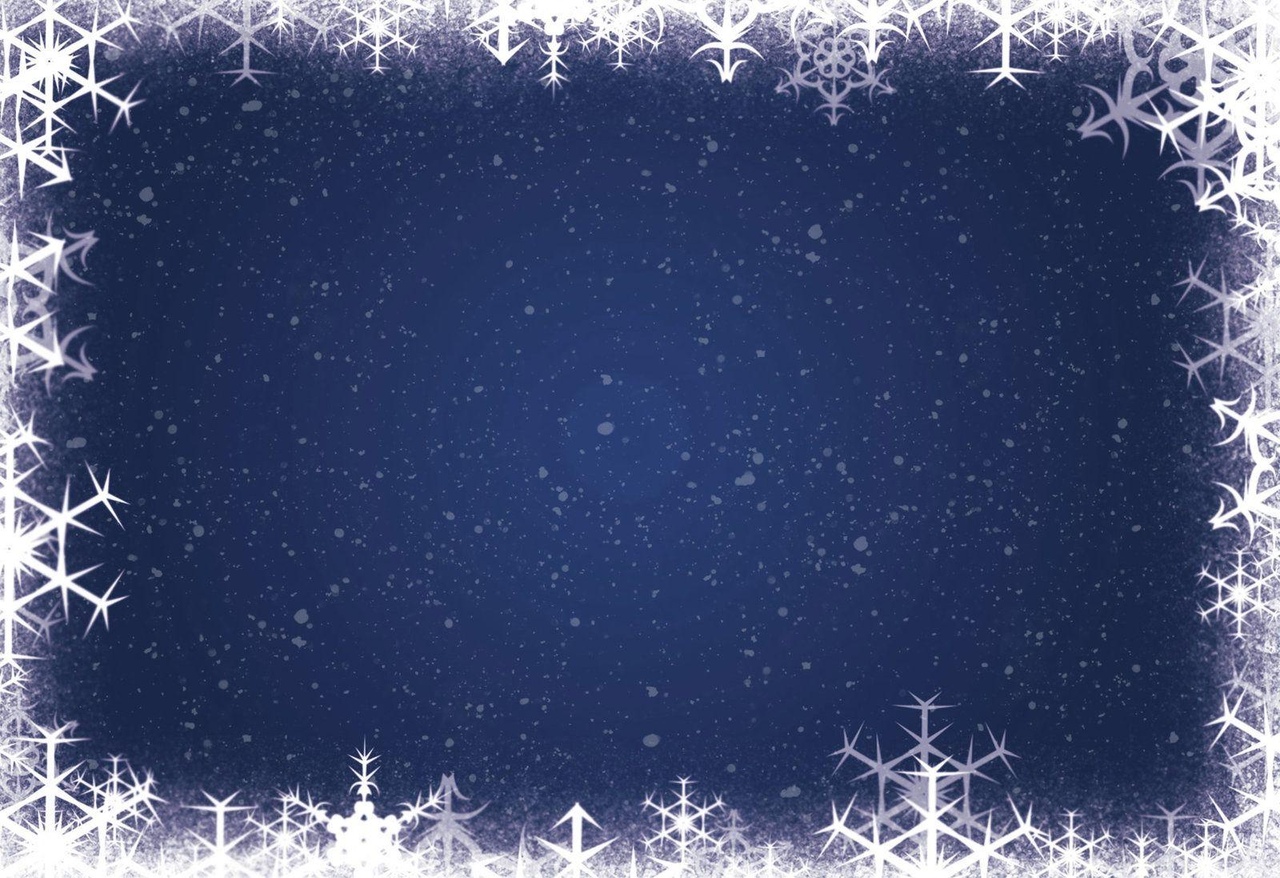 Новогодняя поделка
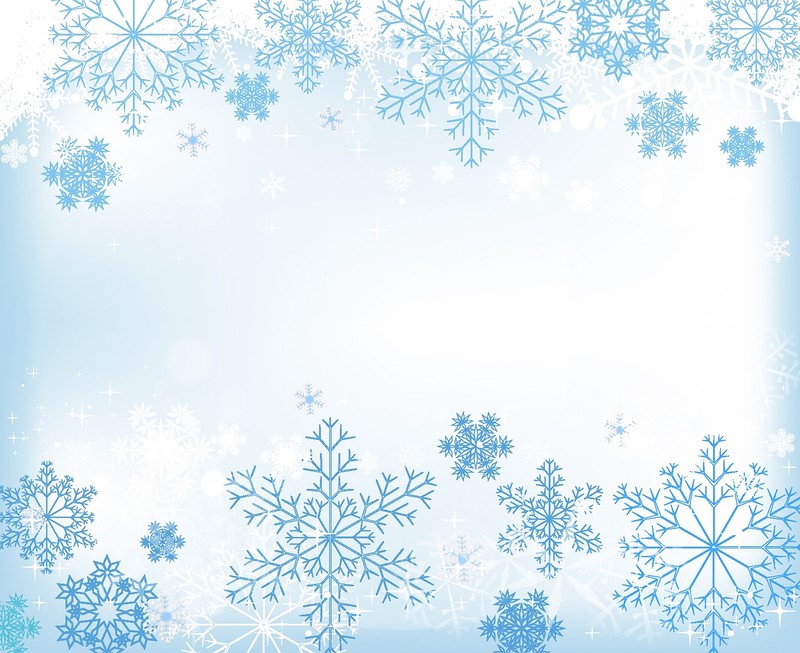 Цель: Изготовление поделок.
Задачи:
Узнать историю Нового Года;
Узнать что-то новое для себя;
Подготовить поделку.
История праздника Новый Год
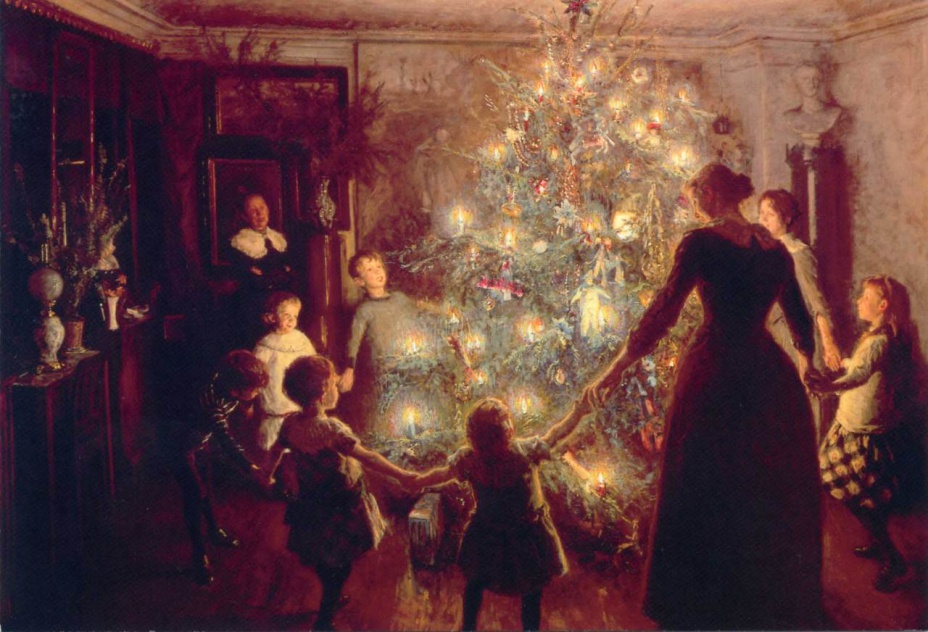 Традиции украшения ёлки и её история
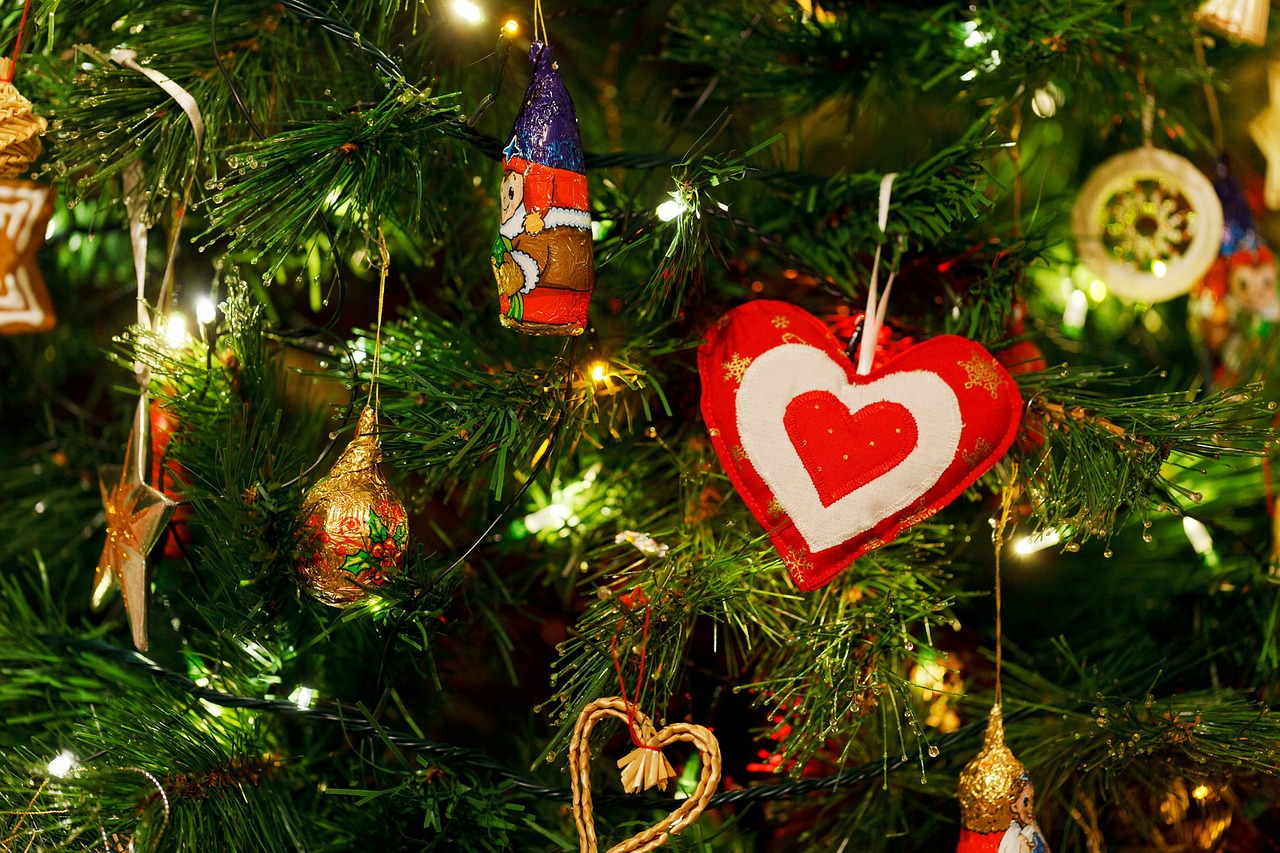 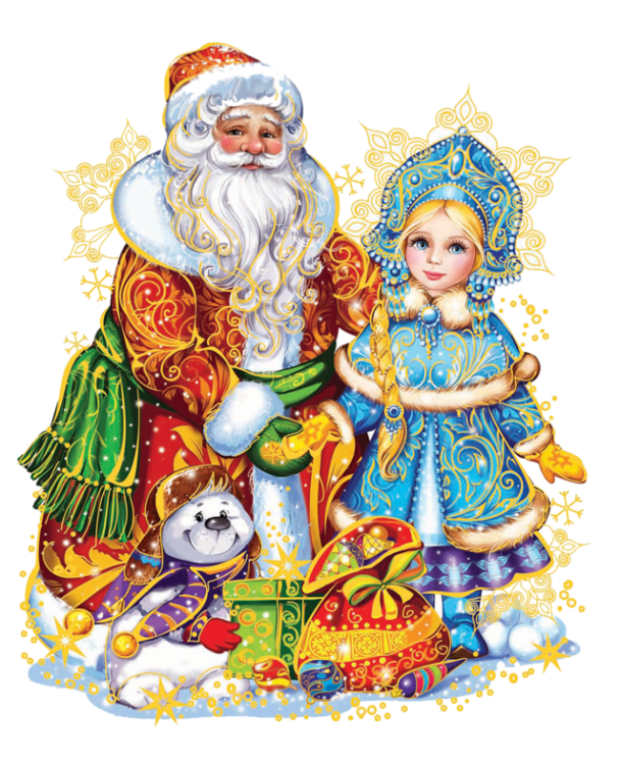 Дед Мороз и Снегурочка
Дед Мороз и Снегурочка
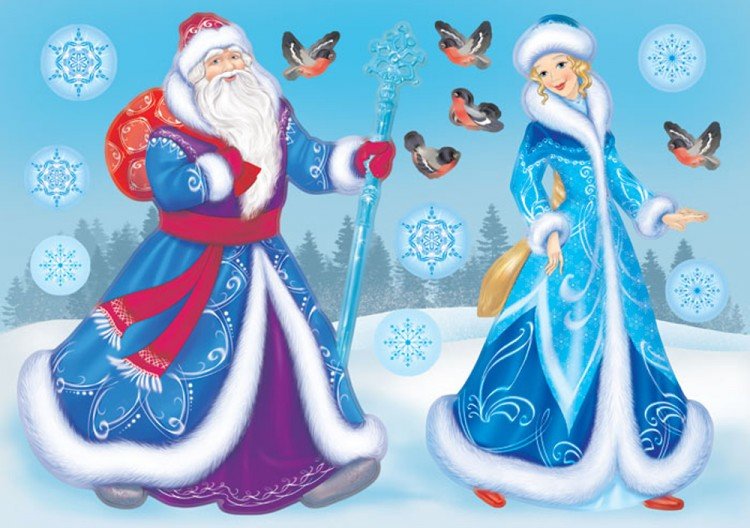 Традиции празднования
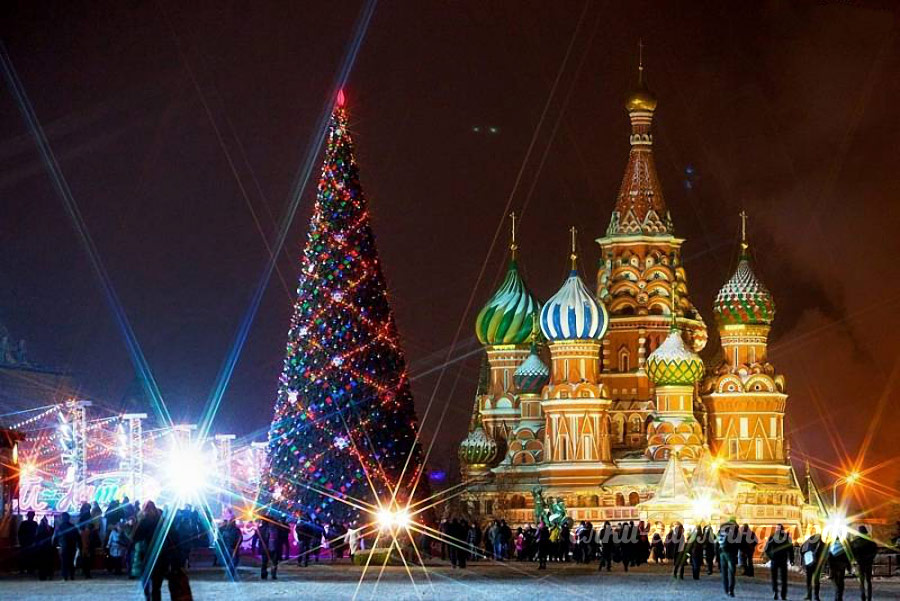 Традиции Великобритании
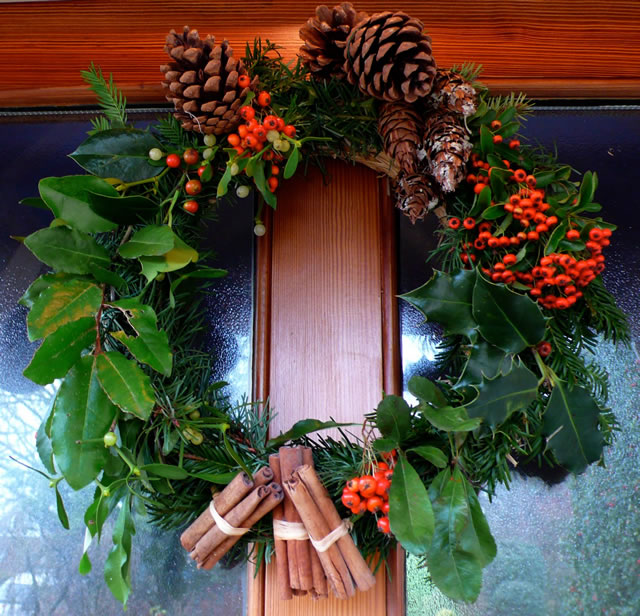 Традиции Кубы
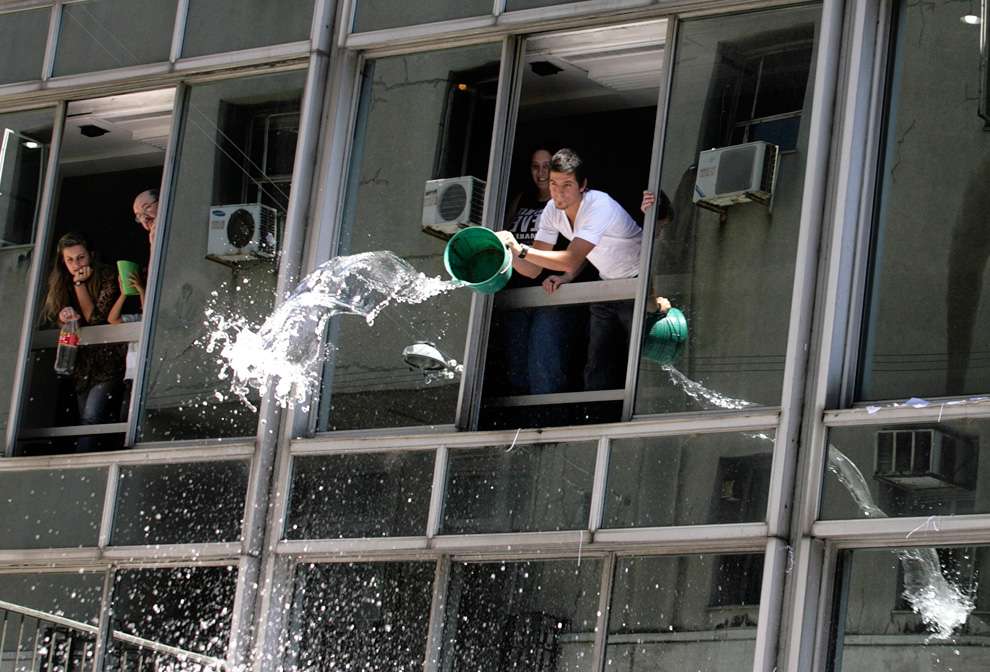 Традиции Японии
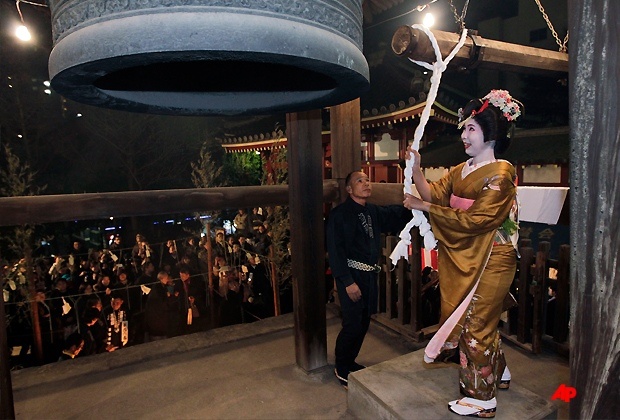 Традиции Италии
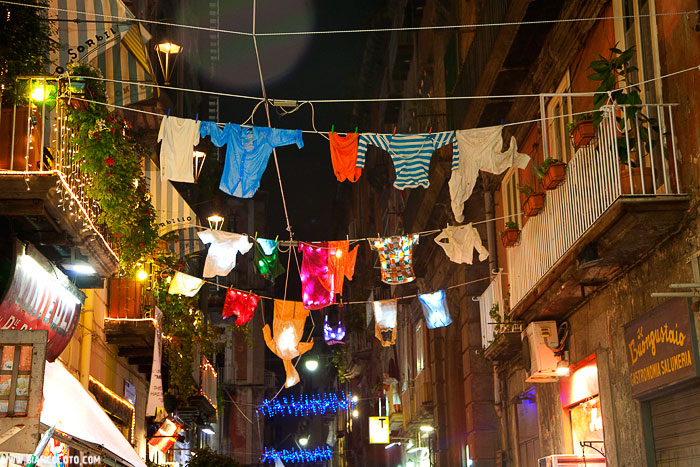 Традиции Болгарии
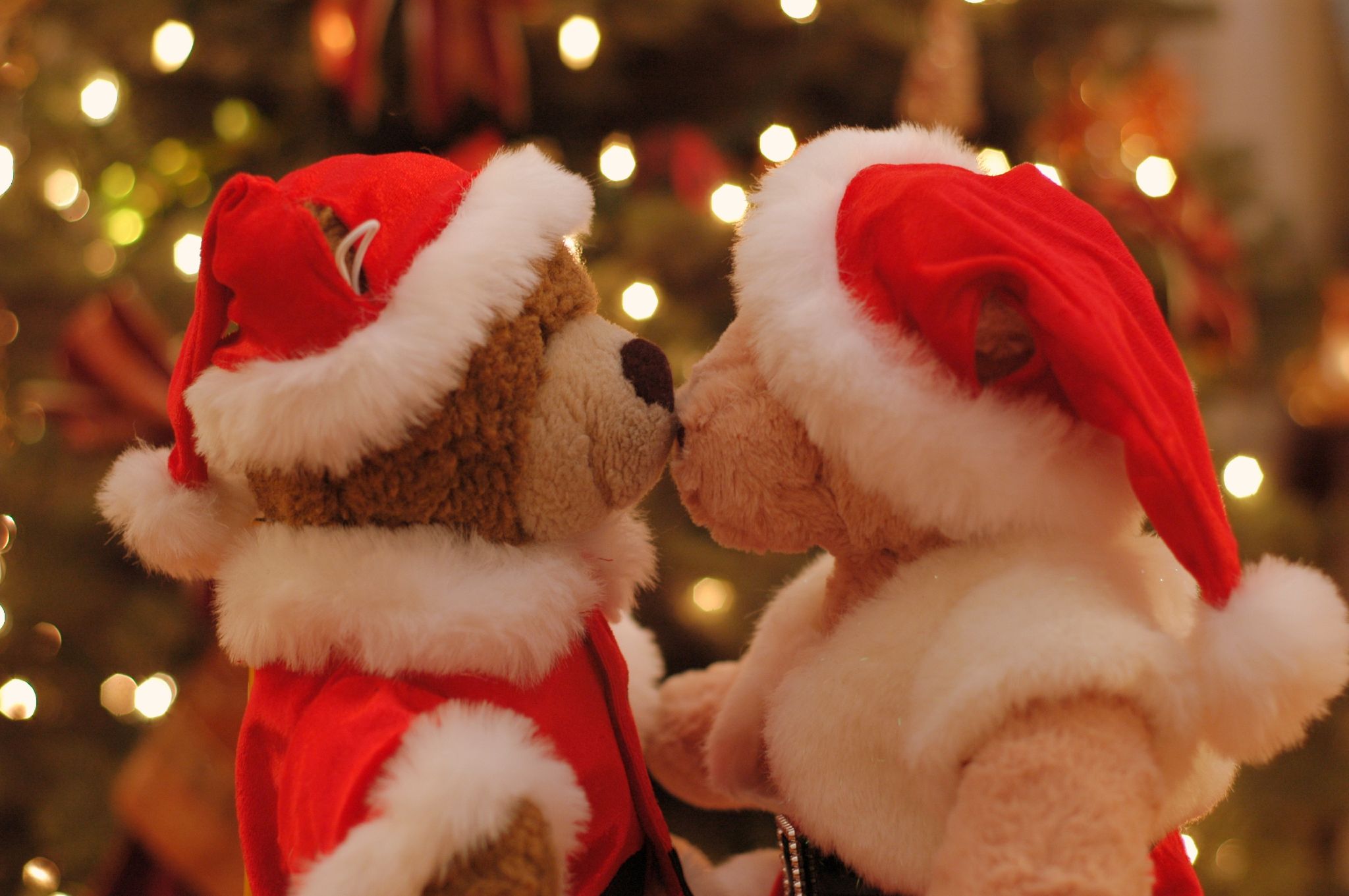 Интересные факты:
Микронезия
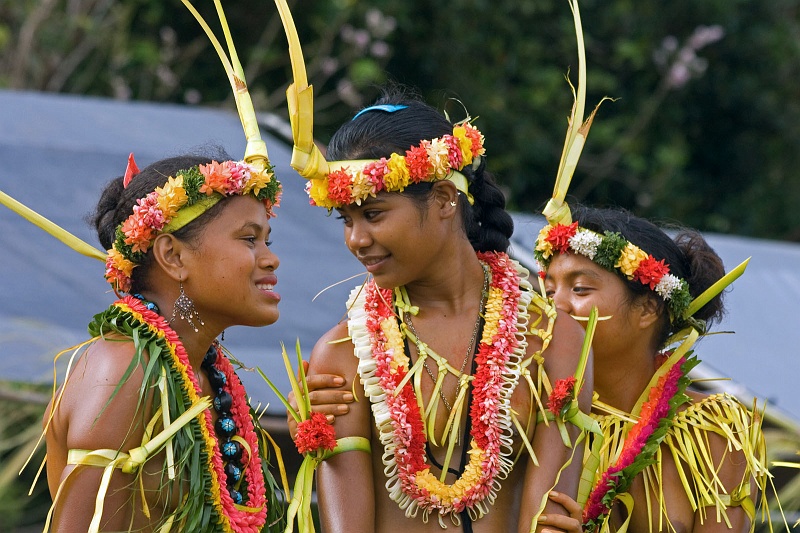 Тибет
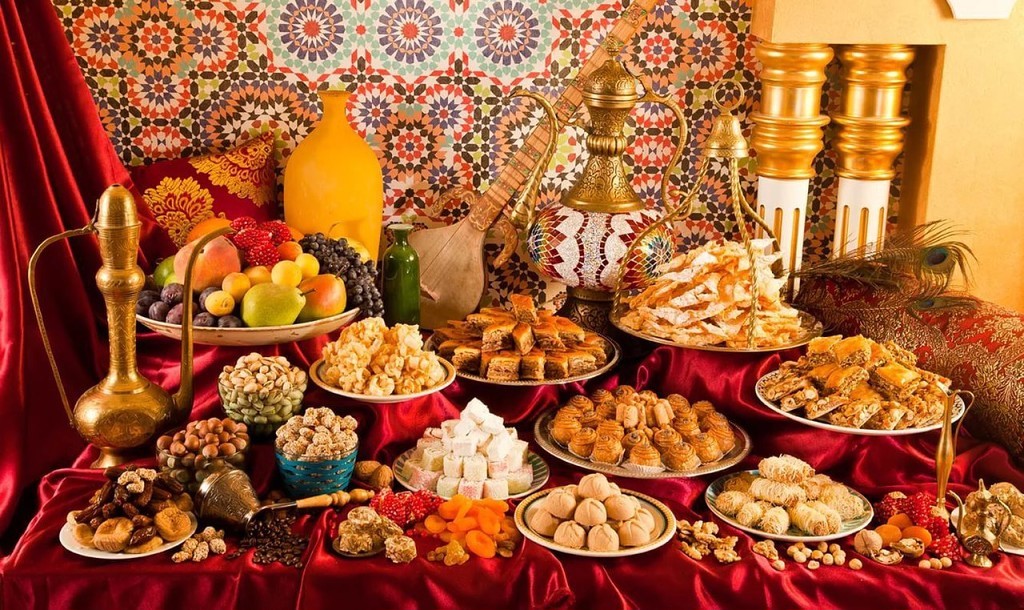 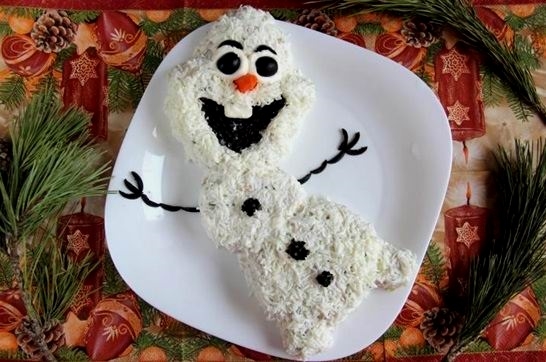 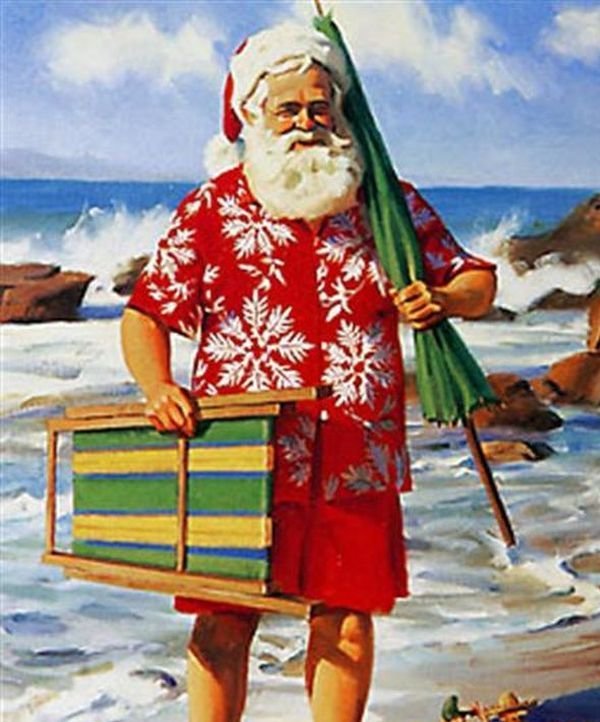 Дед Жара
Финский Йолупукки
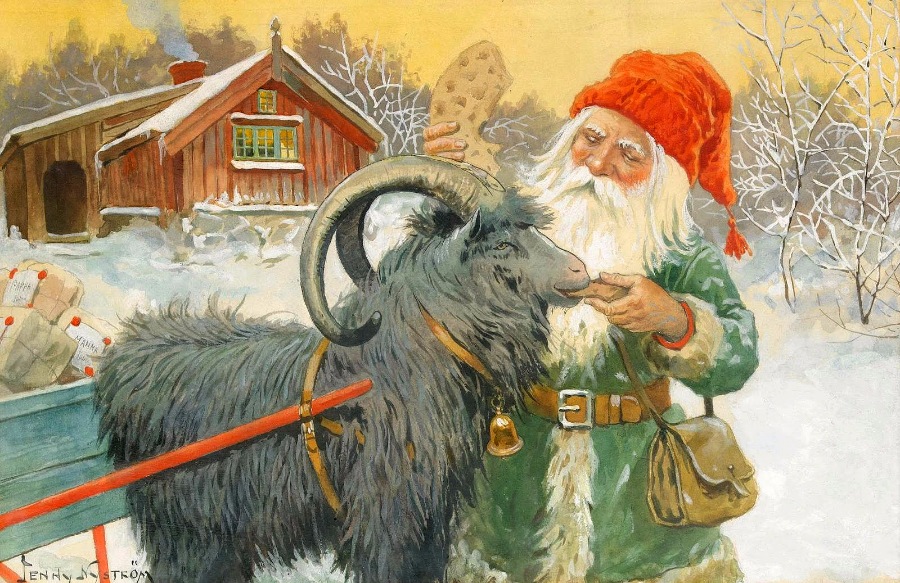 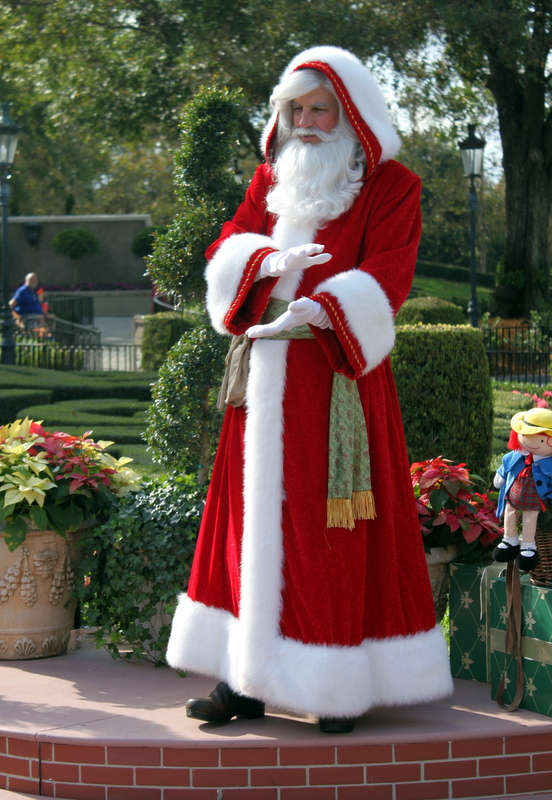 Микулаш
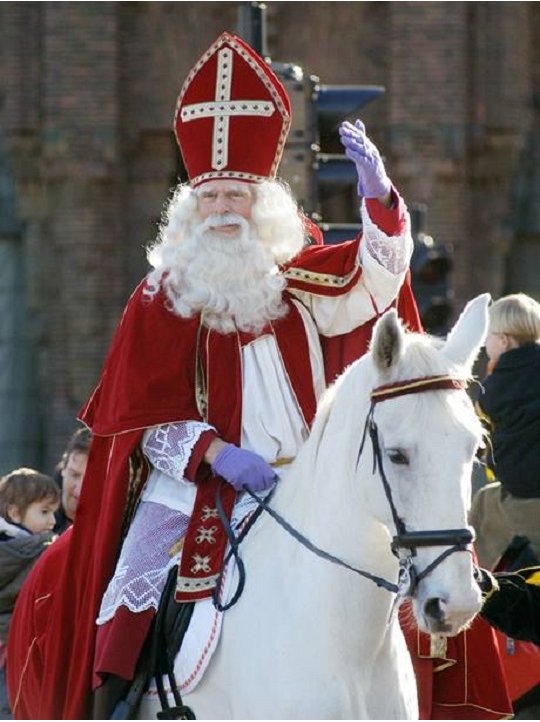 Пер Ноэль
Традиции Скандинавии
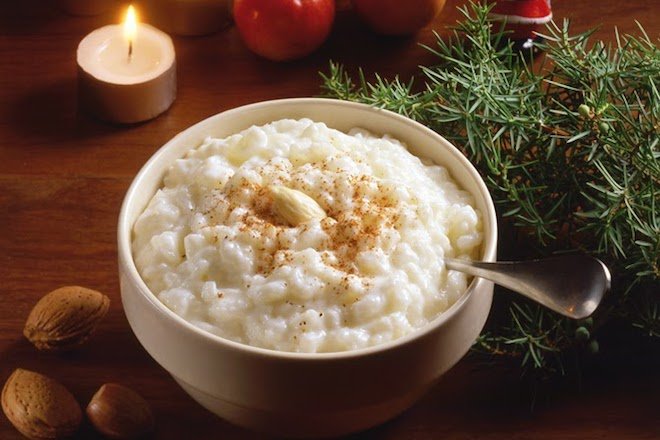 Санта Клаус Австралии
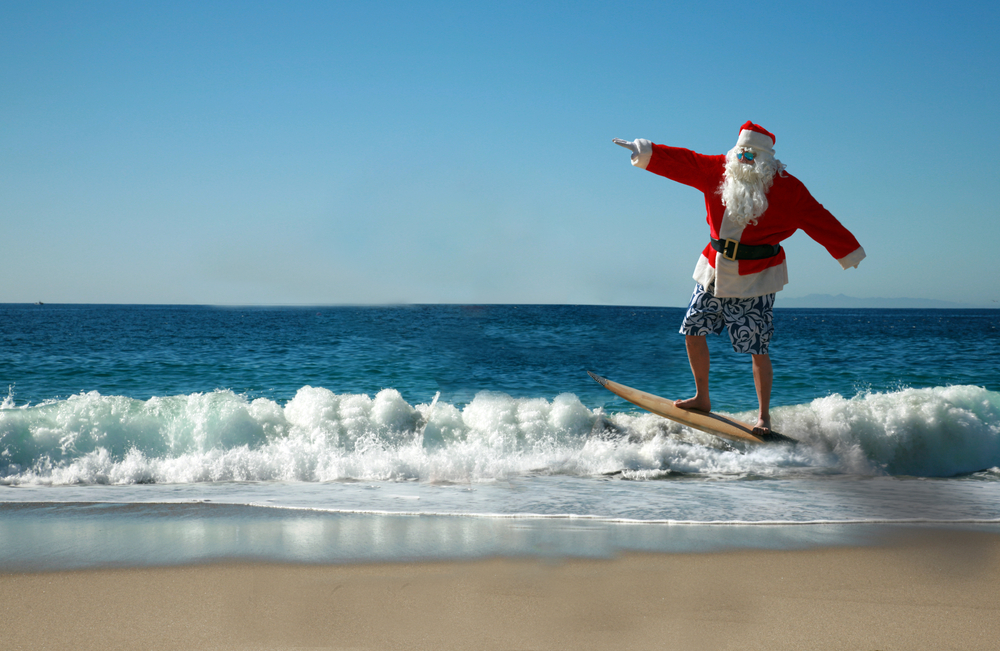 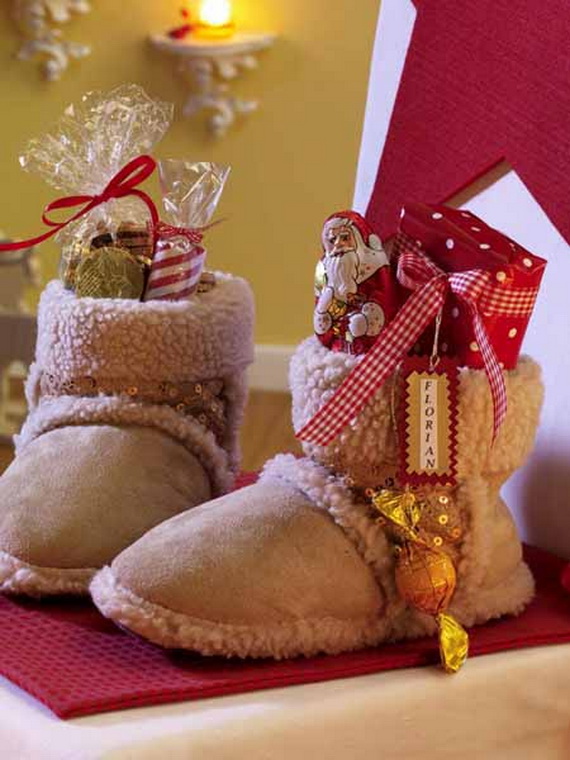 Традиции Мексики
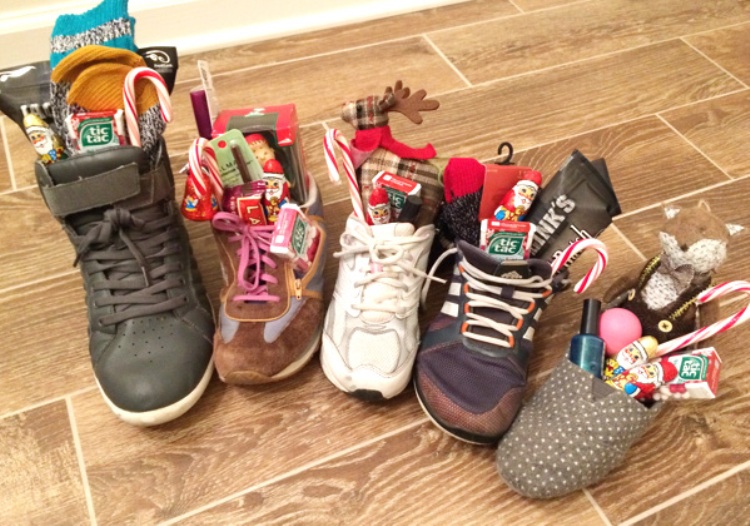 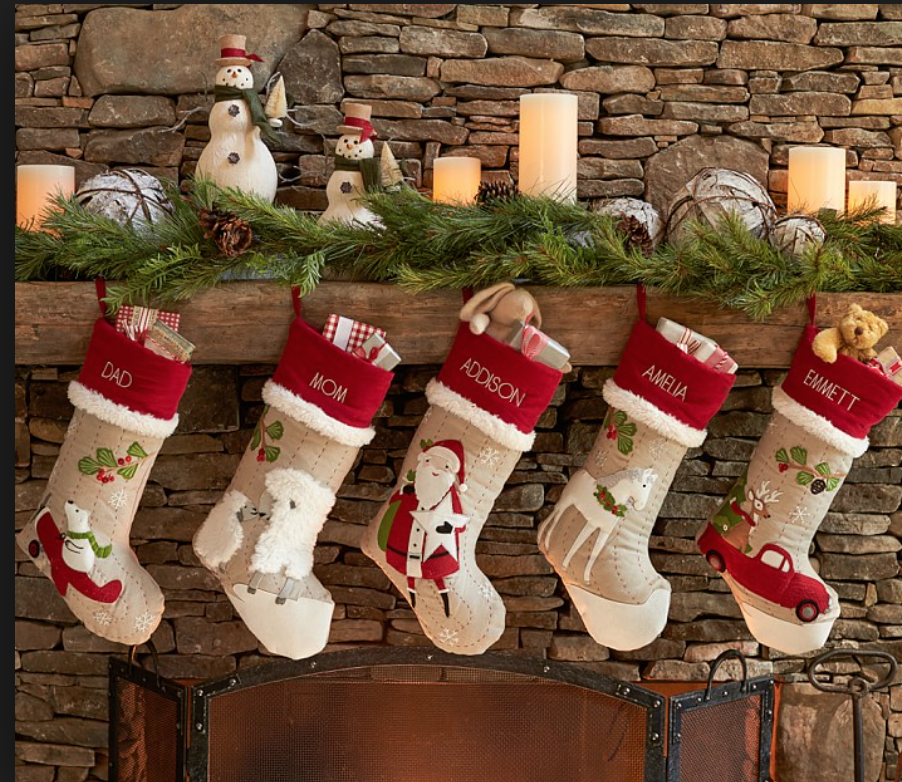 День Королей
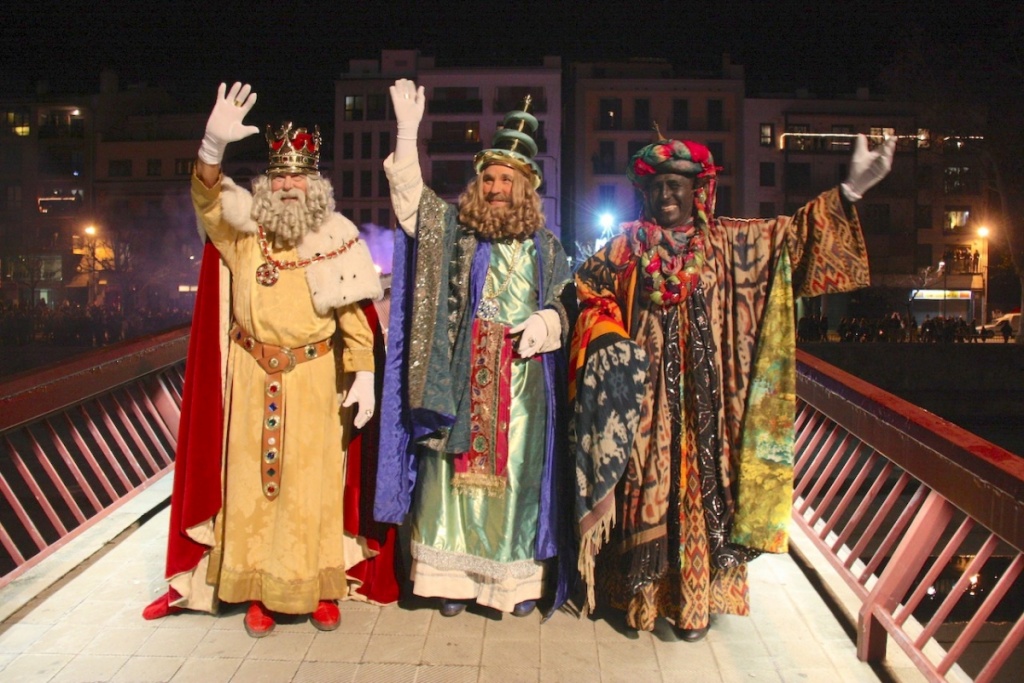 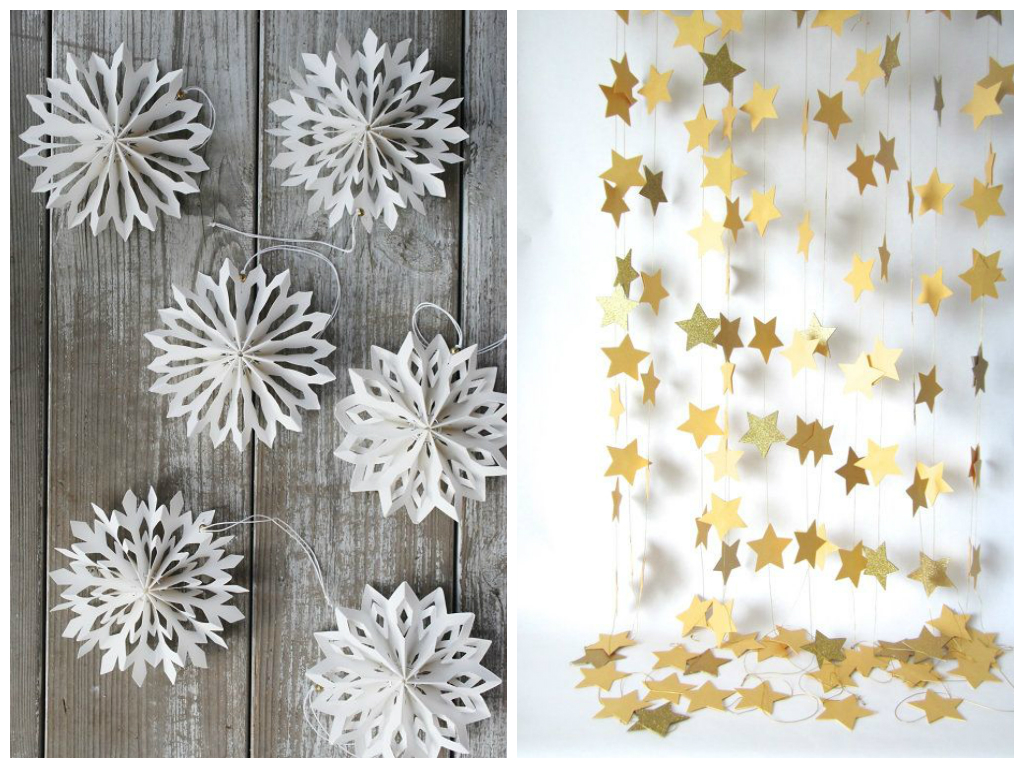 Поделки своими руками:
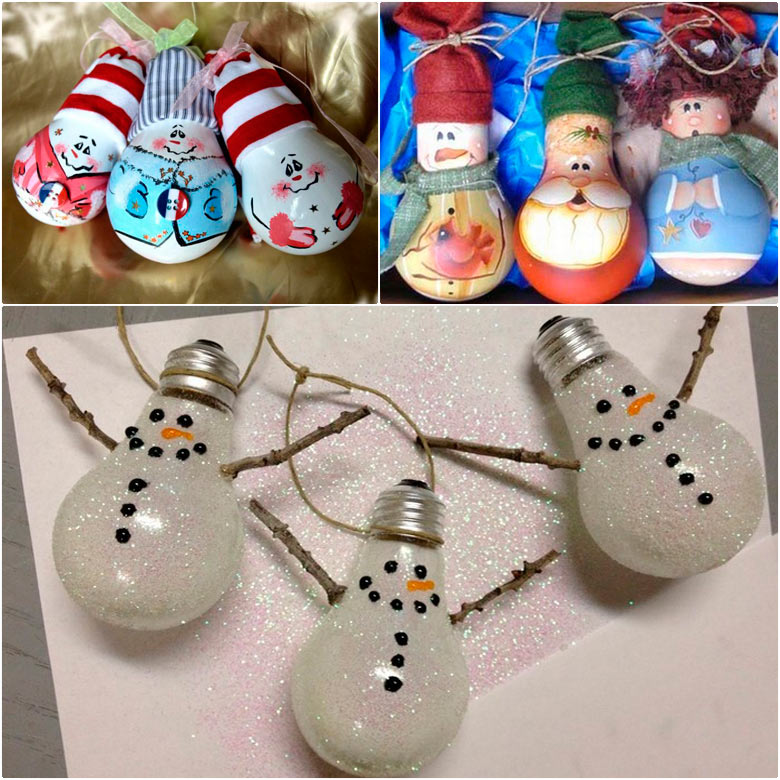 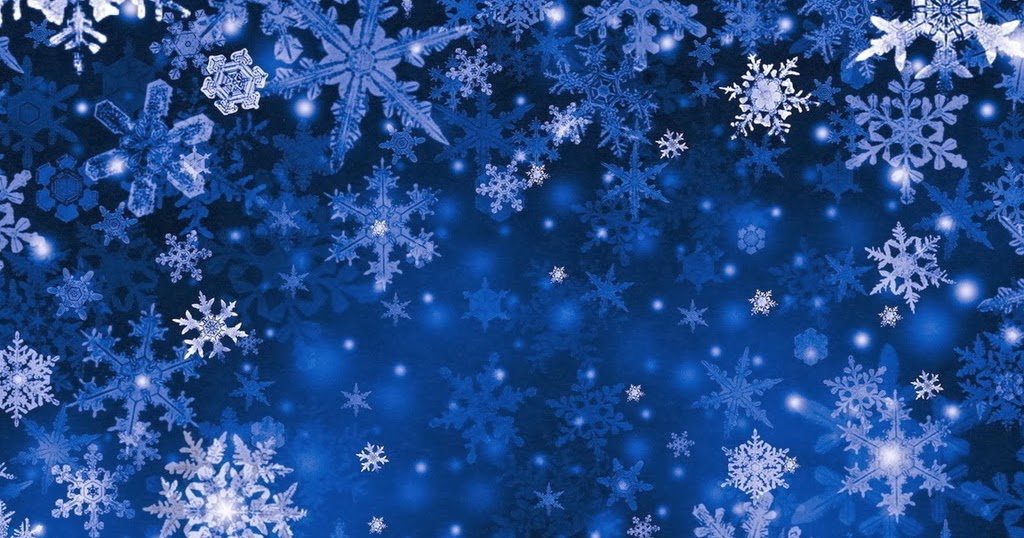 Спасибо за внимание!